CHỦ ĐỀ 1
Các số từ 1 đến 10
BÀI 6: Luyện tập chung
TIẾT 3
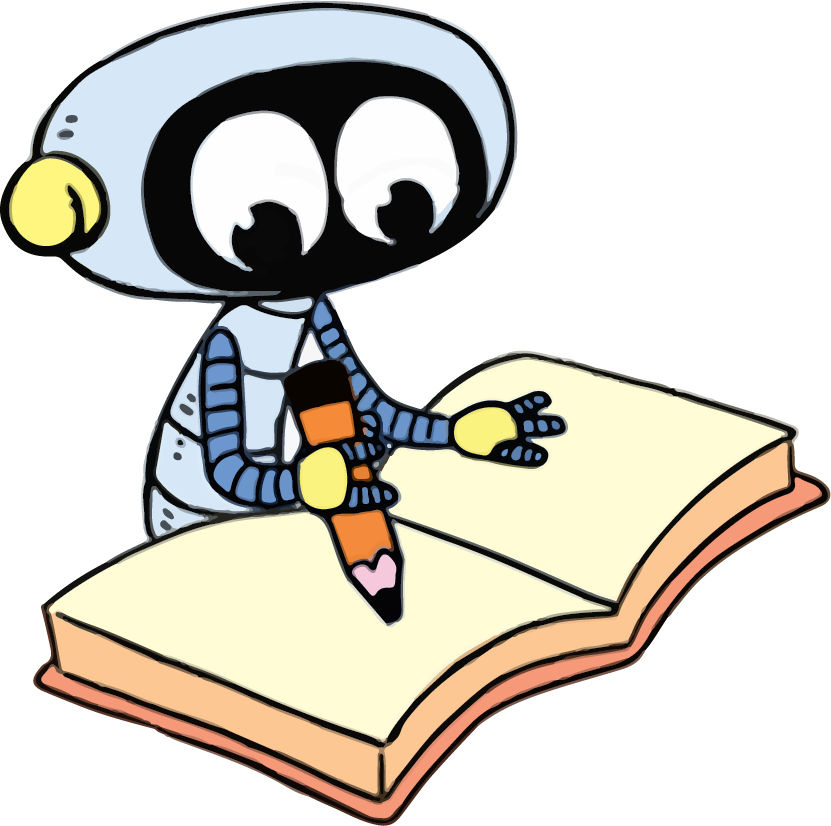 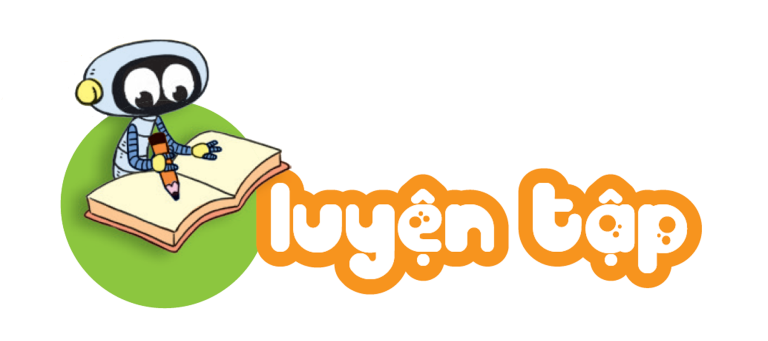 1. Điền dấu >; <; =
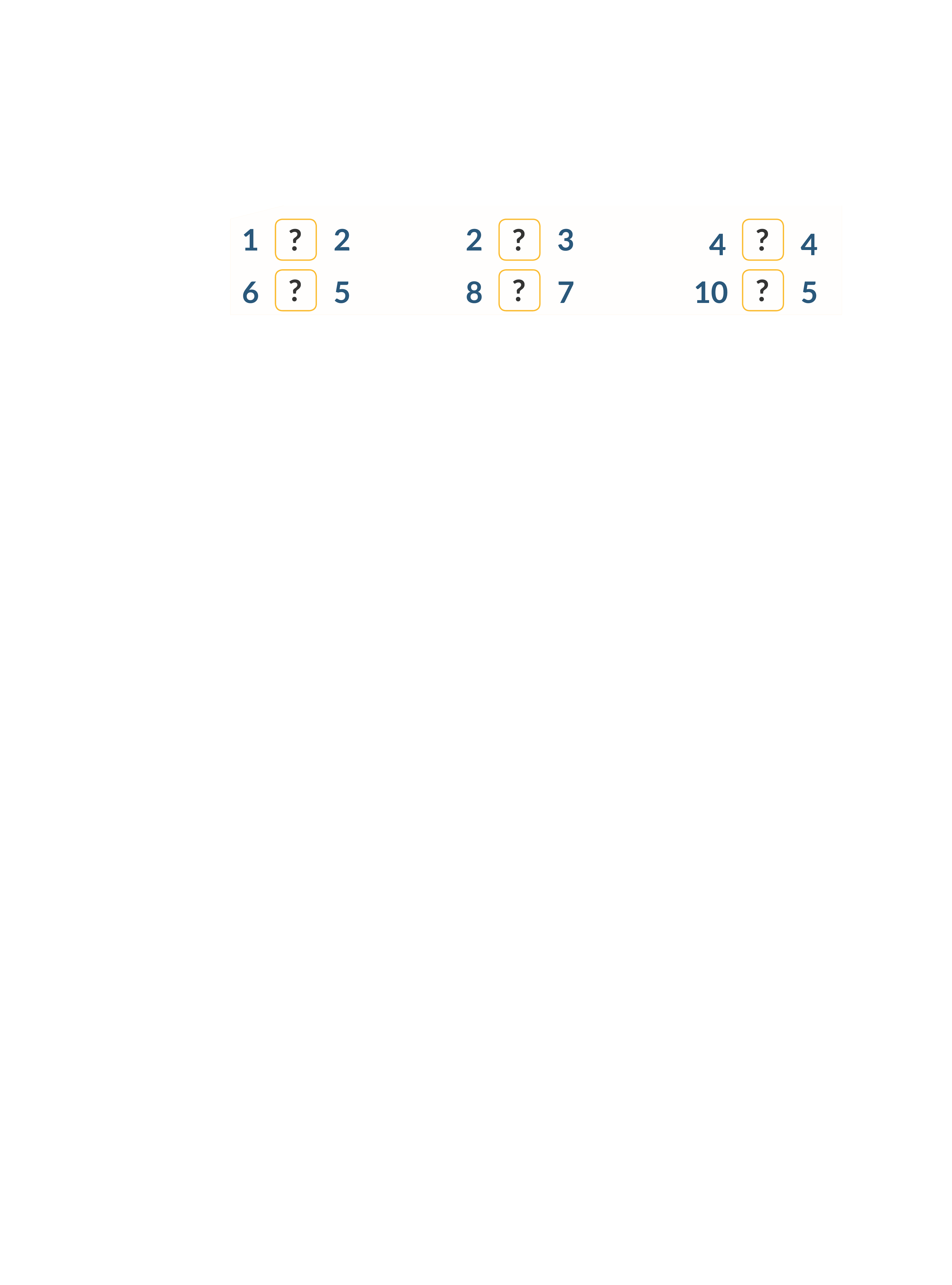 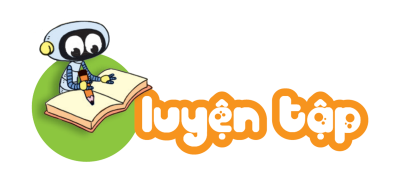 1. Điền dấu >; <; =
?
?
?
<
<
=
1
2
2
3
4
4
?
?
?
>
>
>
6
5
8
7
10
5
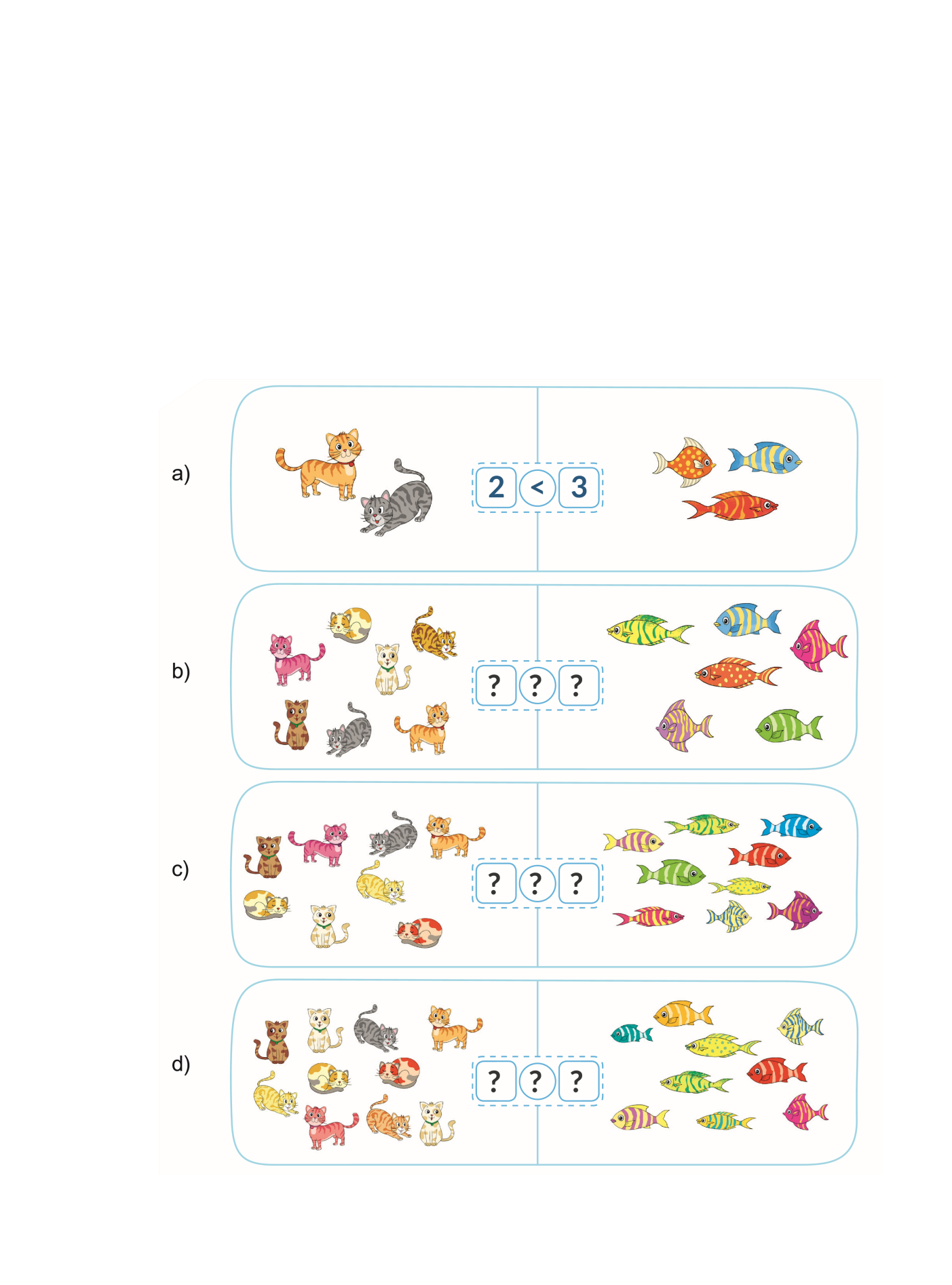 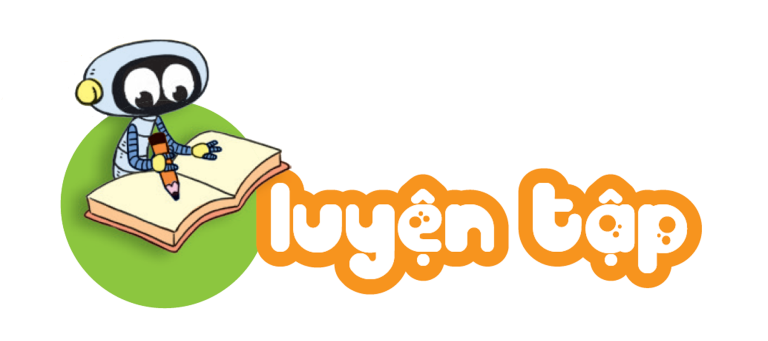 2. So sánh theo mẫu
Giảo lao
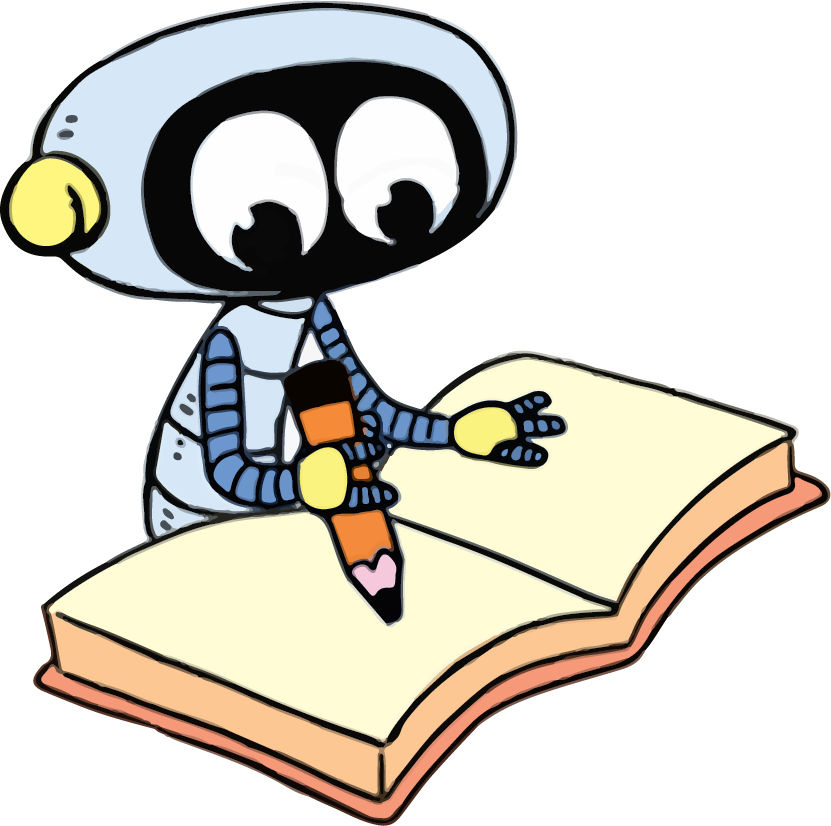 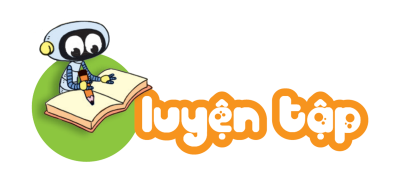 2. So sánh
a)
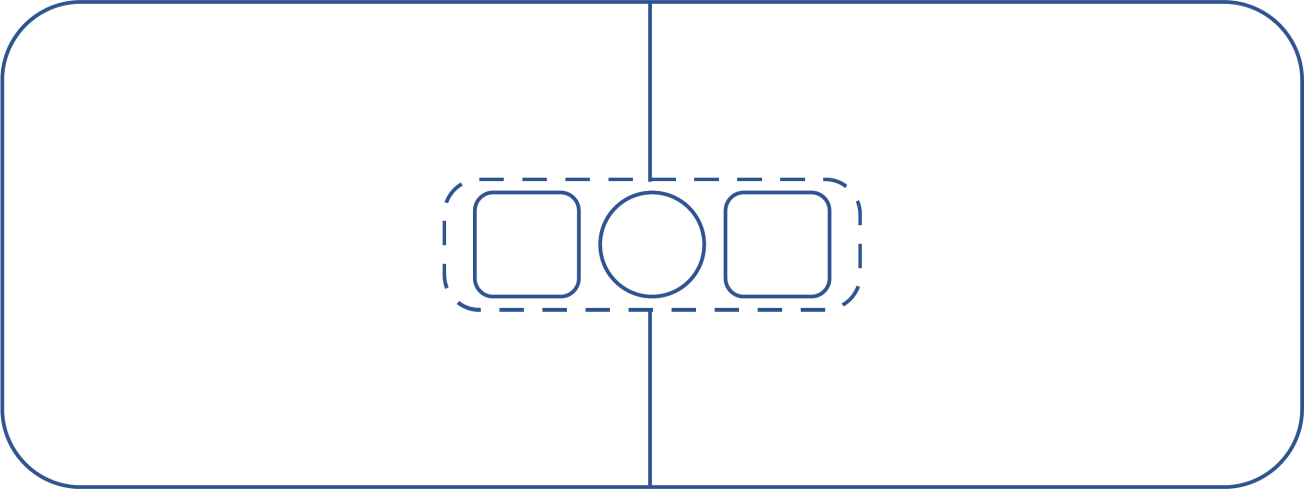 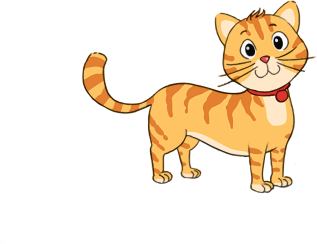 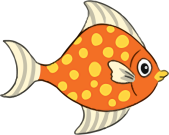 3
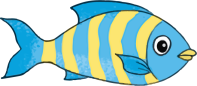 2
<
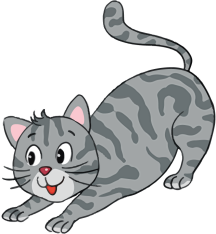 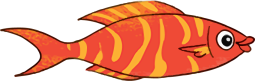 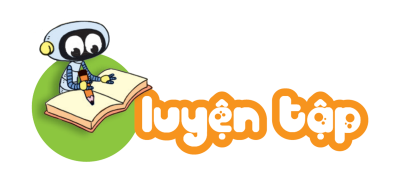 2. So sánh
6
?
7
?
b)
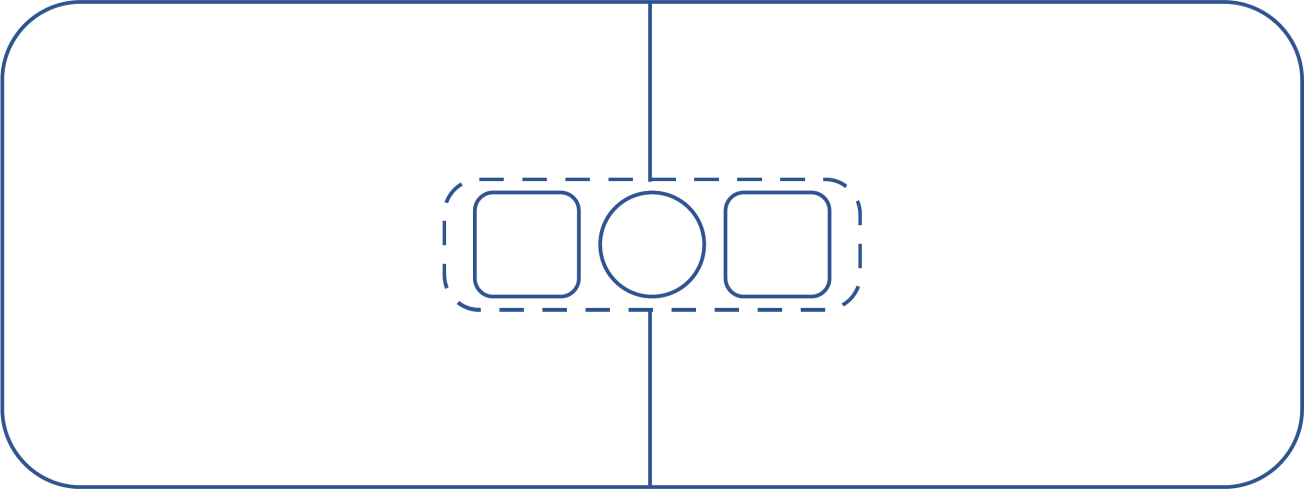 >
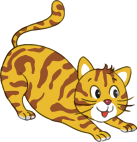 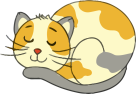 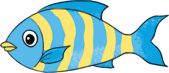 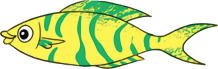 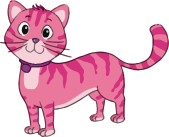 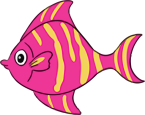 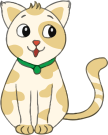 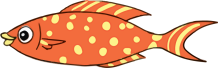 ?
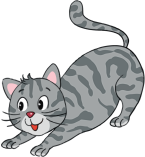 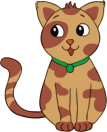 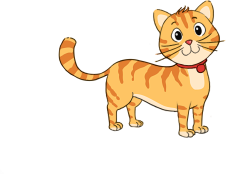 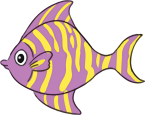 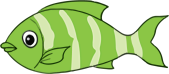 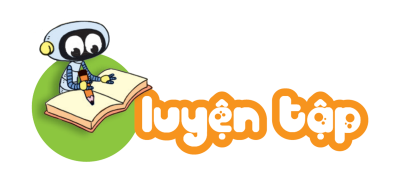 2. So sánh
c)
8
9
?
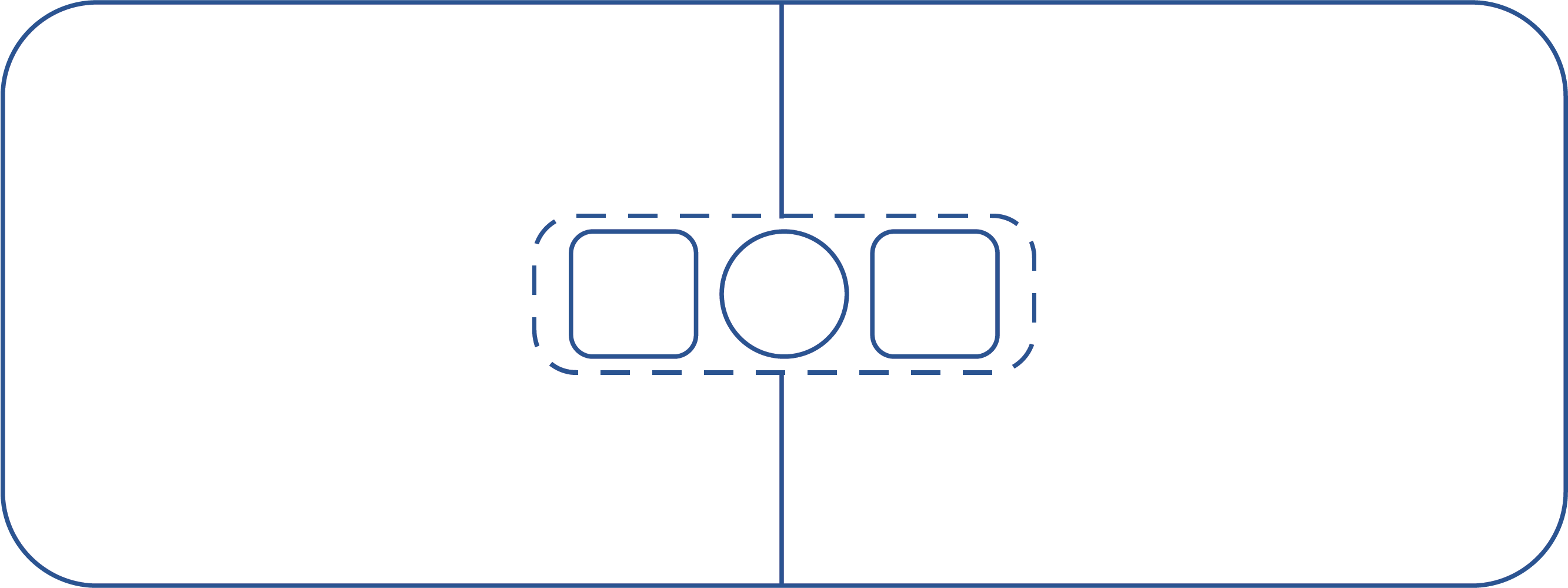 ?
<
?
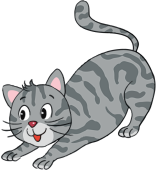 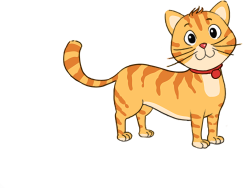 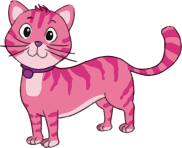 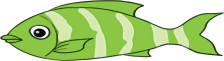 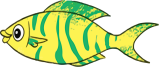 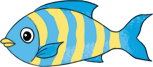 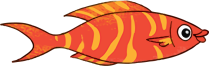 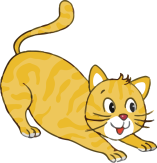 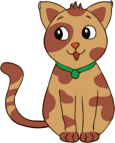 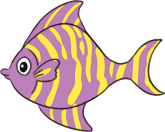 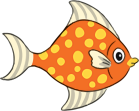 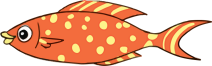 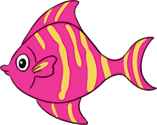 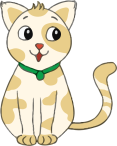 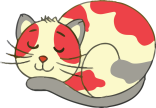 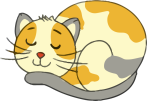 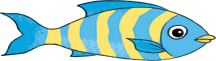 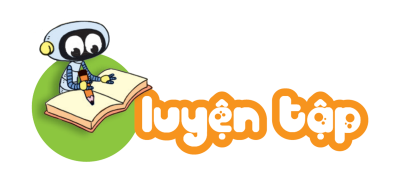 2. So sánh
d)
9
?
?
10
>
?
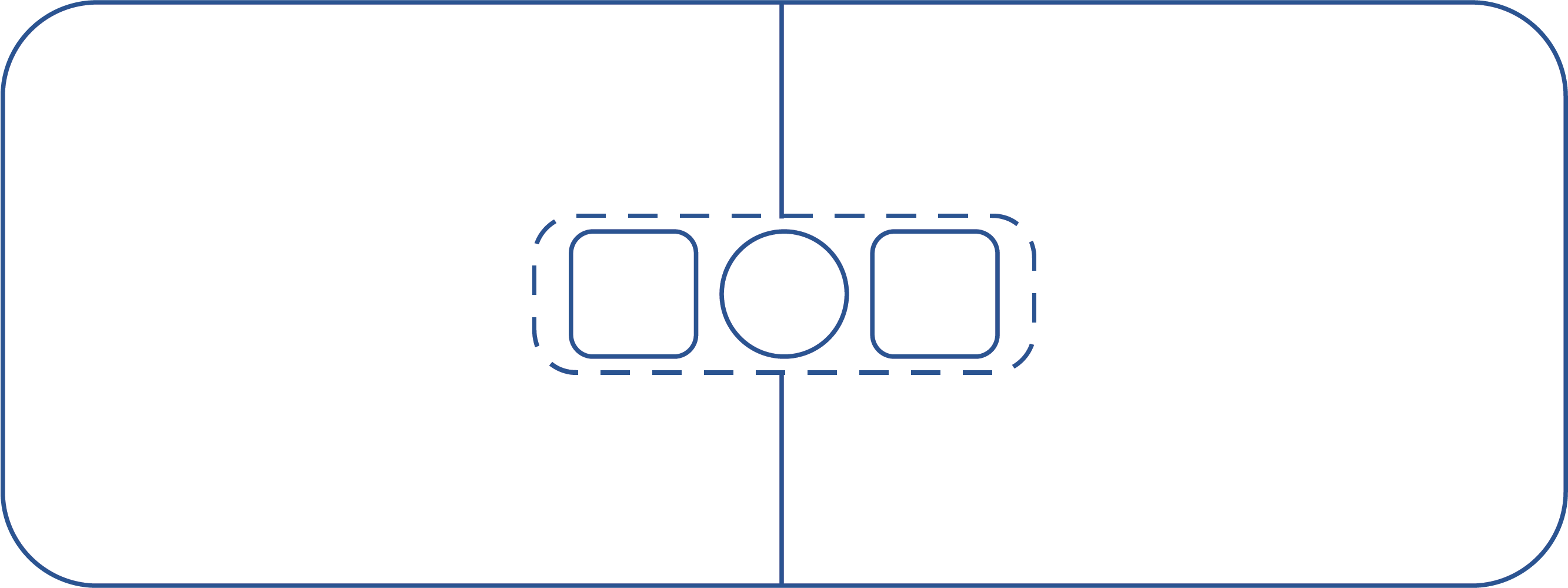 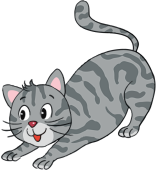 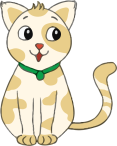 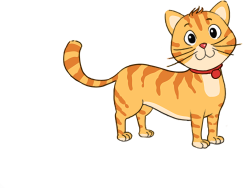 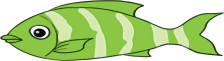 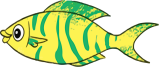 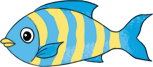 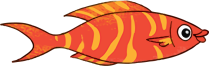 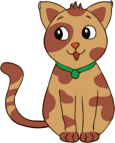 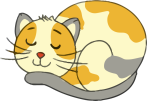 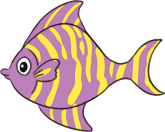 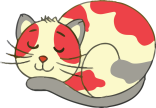 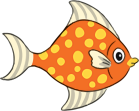 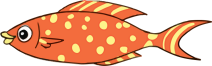 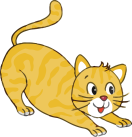 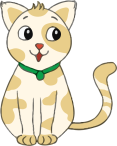 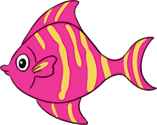 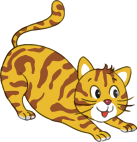 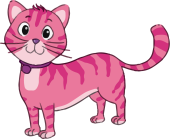 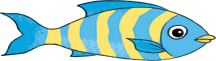 Củng cố bài học
Hương Thảo: tranthao121004@gmail.com